Fig. 1 Map of Europe presenting the three ringing stations (black circles, Hel: Heligoland; Chr: Christiansø; and ...
Integr Comp Biol, Volume 50, Issue 3, September 2010, Pages 293–304, https://doi.org/10.1093/icb/icq028
The content of this slide may be subject to copyright: please see the slide notes for details.
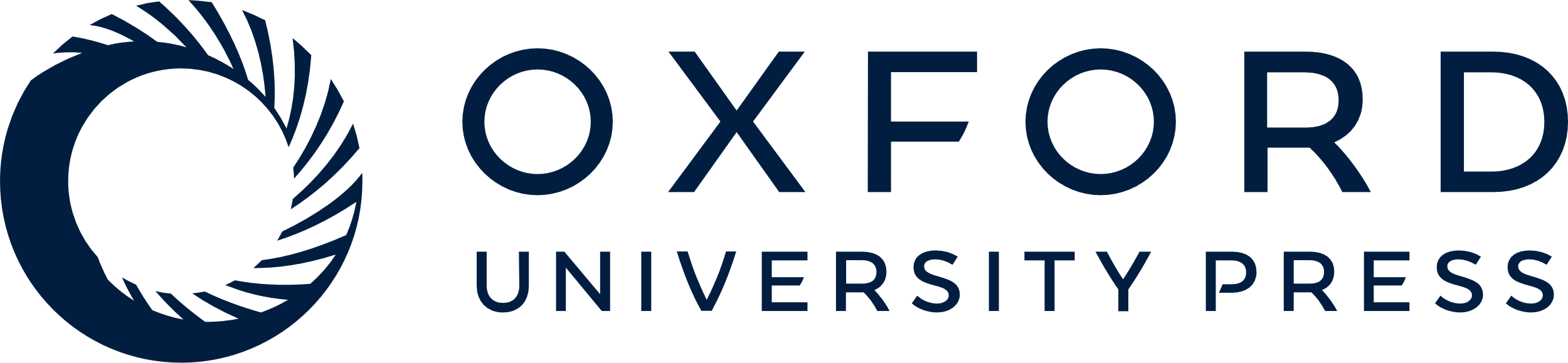 [Speaker Notes: Fig. 1 Map of Europe presenting the three ringing stations (black circles, Hel: Heligoland; Chr: Christiansø; and Jur: Jurmo) and locations of the eight weather stations from where temperature data was taking (circles). Gray area roughly indicates the area included in the NDVI measurement (se text for details) and the broad breeding range of the species included in the study are also indicated (striped area; Rabøl and Rahbek 2002; Bønløkke et al. 2006).


Unless provided in the caption above, the following copyright applies to the content of this slide: © The Author 2010. Published by Oxford University Press on behalf of the Society for Integrative and Comparative Biology. All rights reserved. For permissions please email: journals.permissions@oxfordjournals.org.]